คอร์สออนไลน์ : ธุรกิจนวดไทยในสวีเดน
“ทำอย่างไรจึงสำเร็จ” ครั้งที่ 1

19 September 2020
โปรแกรมวันนี้
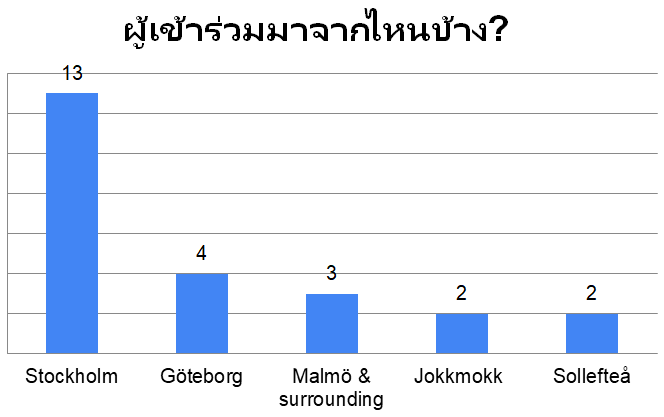 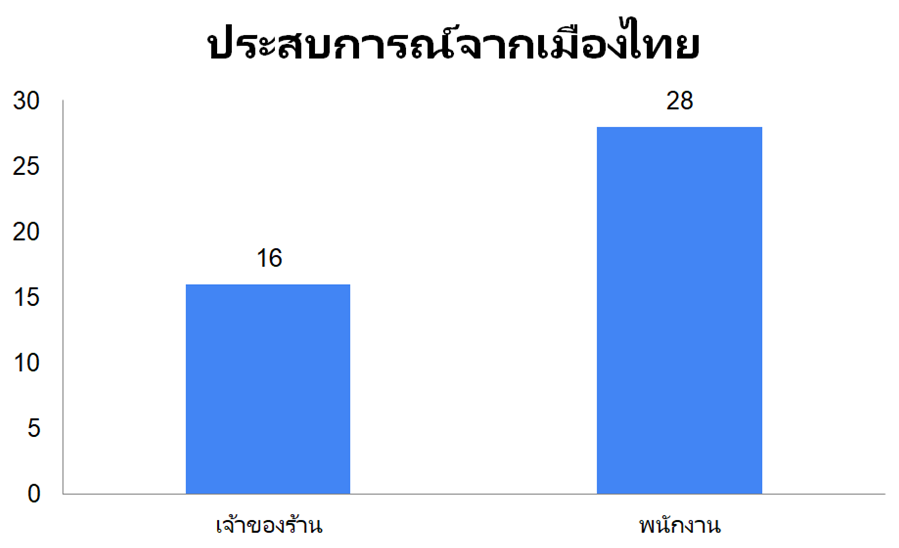 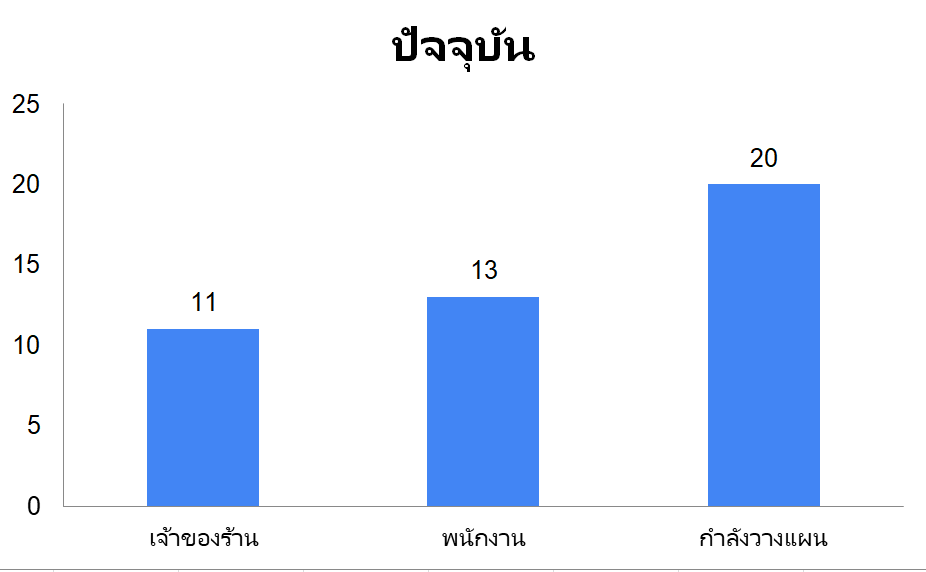 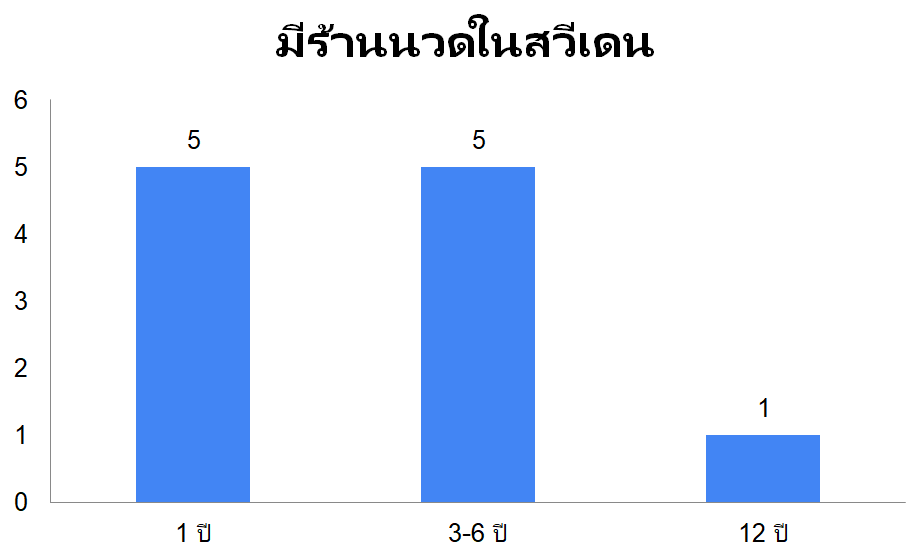 ThaiWISE
โครงการส่งเสริมศักยภาพสตรีไทยในสวีเดน

จุดประสงค์ของการทำคอร์สออนไลน์ นวดไทย
ส่งเสริมศักยภาพ
ส่งเสริมความรู้ ความเข้าใจ
พัฒนาธุรกิจนวดไทย
สร้างงาน
นวดไทย มรดกโลก
ยูเนสโก ประกาศขึ้นทะเบียน "นวดไทย" เป็นมรดกทางวัฒนธรรมที่จับต้องไม่ได้ของมนุษยชาติ ในปี 2019

 "นวดไทย" คือศาสตร์ที่เป็นส่วนหนึ่งของศิลปะ วิทยาศาสตร์และวัฒนธรรมของการดูแลสุขภาพแบบไทย ๆ ในรูปแบบที่ไม่ใช้ยา และเป็นการรักษาด้วยตนเอง นวดไทยเป็นศาสตร์เกี่ยวข้องกับการบำบัดรักษาด้วยร่างกาย ซึ่งผู้นวดจะช่วยปรับสมดุลพลังและร่างกายของผู้ป่วยเพื่อรักษาความเจ็บป่วยที่เชื่อว่าเกิดจากการอุดตันของการไหลของพลังงานตาม "เส้น“ ต่างๆของร่างกาย นวดไทยมีรากฐานมาจากการดูแลตนเองในสังคมชาวนาไทยในอดีต
กฏเกณฑ์การเลือกร้านโมเดลนวดไทยแบบมีจรรยาบรรณ
ความพร้อมด้านการลงทุนที่จะเปิดร้าน หรือเป็นร้านที่เปิดใหม่
ขนาดร้าน ระหว่างหนึ่ง ถึง สามคน
ร้านตั้งอยู่ในเมืองมัลเมอ หรือเมืองใกล้เคียง
มีทักษะการนวดมาก่อน รวมทั้งมีใบประกาศนียบัตรจากสถาบันการนวดไทย
มีความตั้งใจที่จะพัฒนาธุรกิจเพื่อส่งเสริมการนวดไทย 
พร้อมที่จะเซ็นต์สัญญากับไทยไวส์ในการทำงานร่วมกัน ซึ่งจะมีข้อกำหนด และหลักการปฏิบัติตามรูปแบบการทำธุรกิจนวดไทยอย่างมีจรรยาบรรณ
พร้อมที่จะเป็นตัวแทนขยายความรู้ที่ได้รับจากไทยไวส์ไปสู่ผู้อื่น
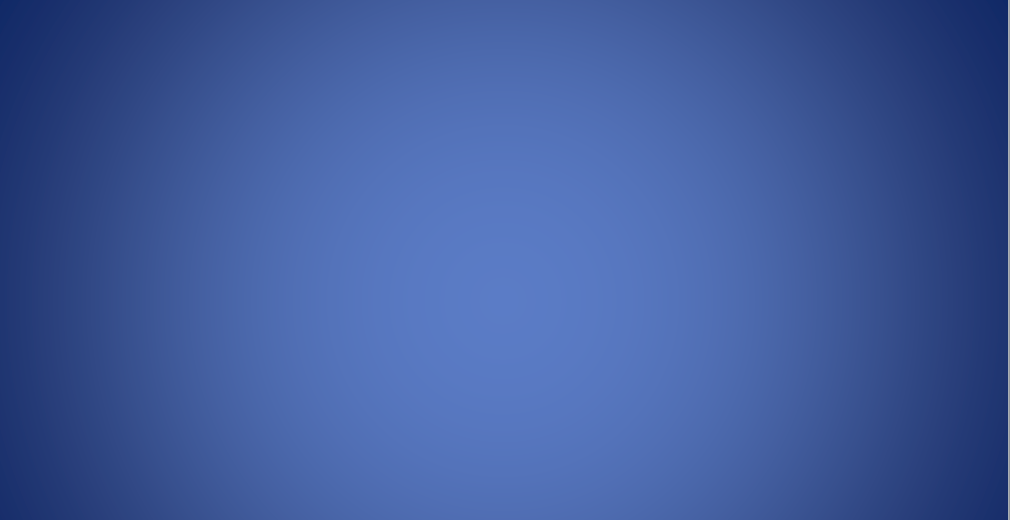 ขอบคุณค่ะFB: ThaiWISE Malmö www.thaiwise.se